Как пользоваться этим шаблоном
Этот слайд нужно удалить.после завершения
На  каждом слайде даны пояснения мелким шрифтом. Места для ввода текст  взяты в скобки <ТЕКСТ>. После заполнения, пояснения и скобки нужно удалить.
В шаблоне
После заполнения
Название проекта
Название проекта
<Название проекта>
Схемотехника. 
Arduino и processing, умный дом.
Автор проекта
Автор(ы) проекта
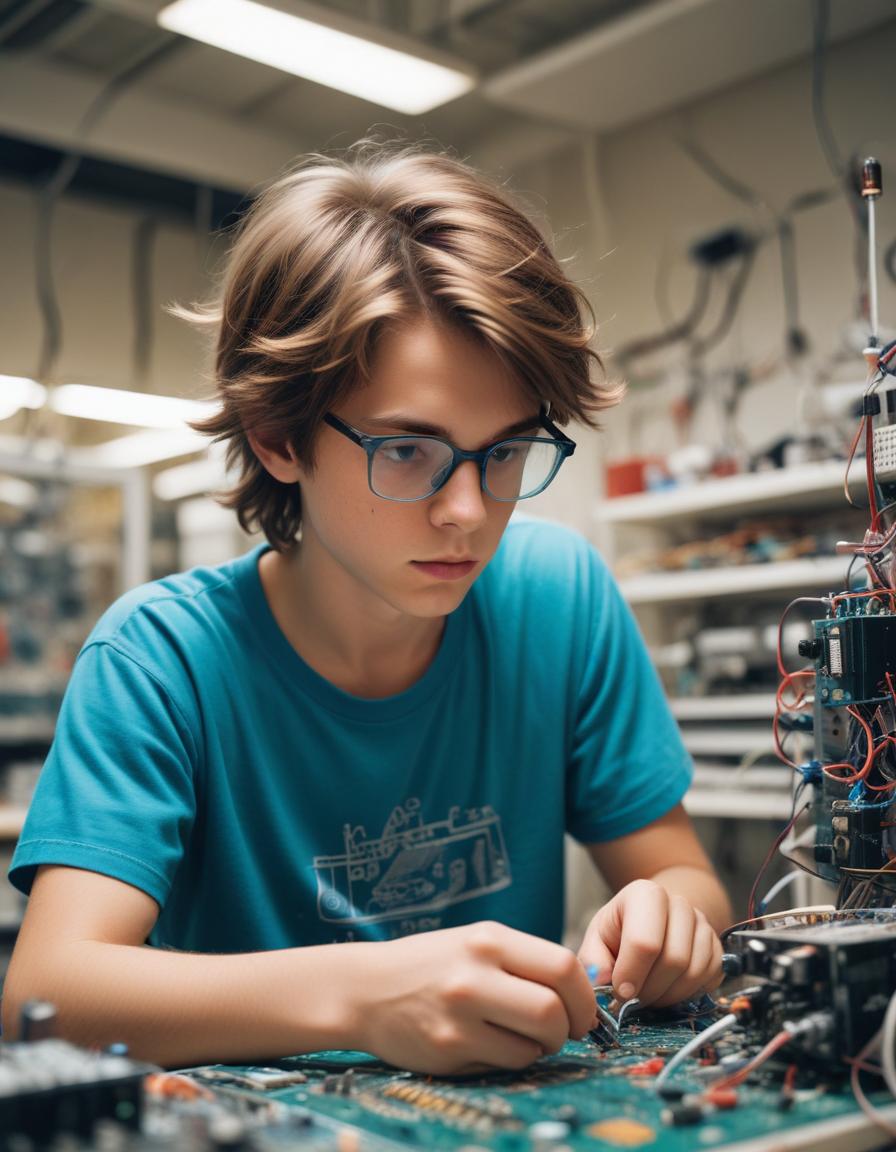 <Сергей Сергеев>
Умный ученик
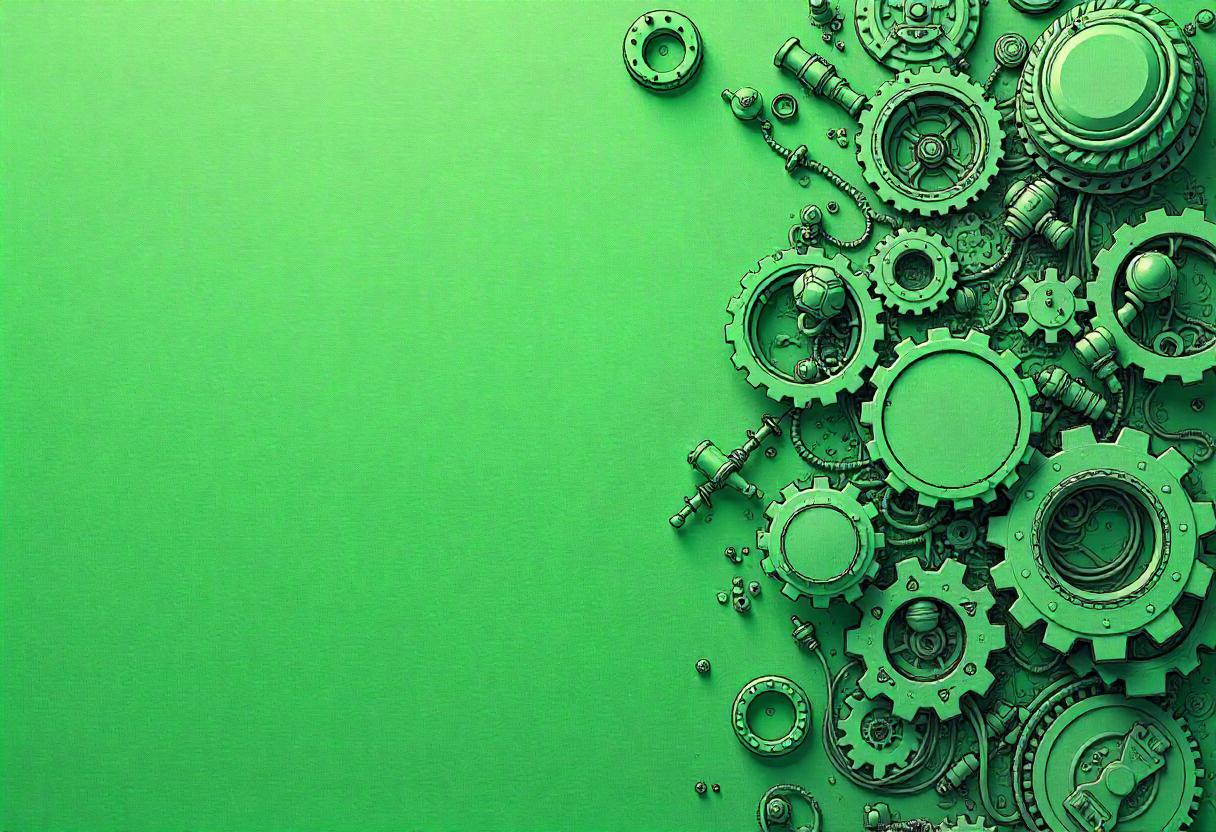 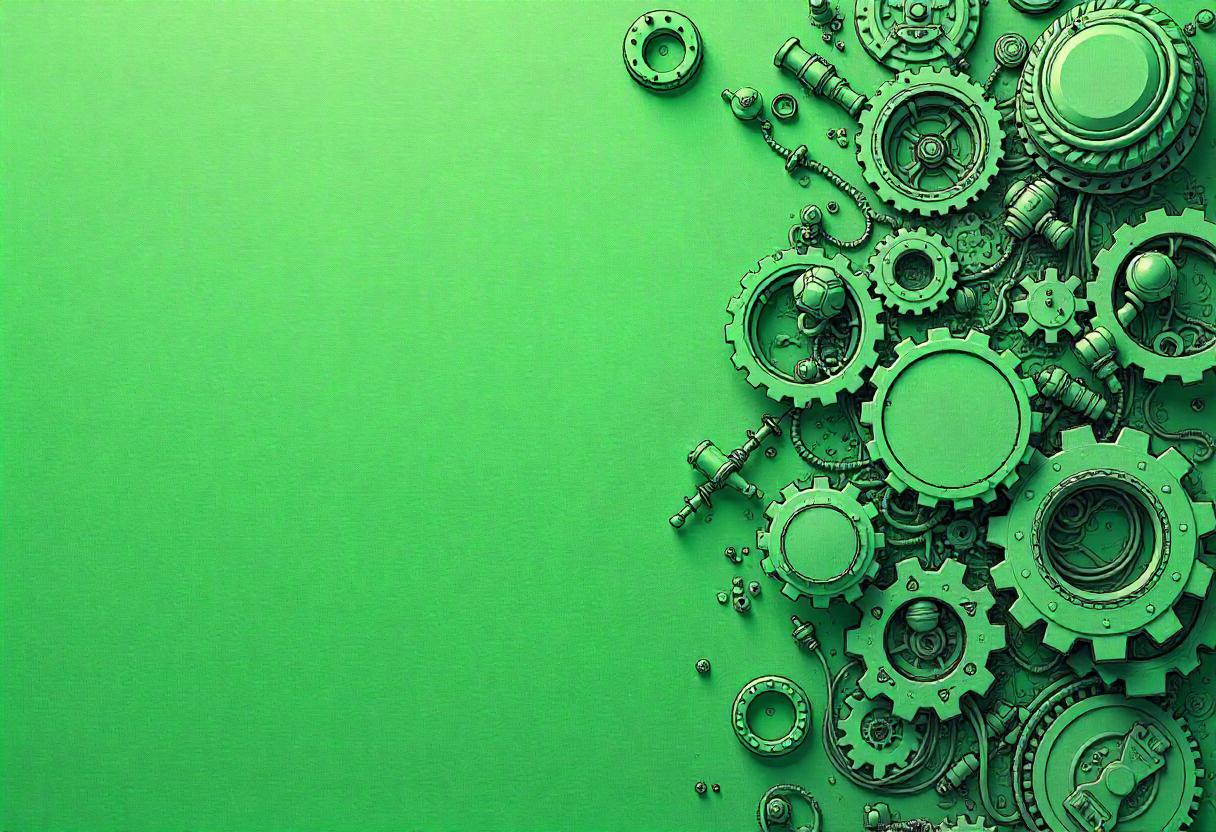 Обязательный слайд
МашинариУМ Фест 2025
Название проекта
<Название проекта>
УЧЕБНЫЙ ПРОЕКТ
Укажите дисциплину и номинацию, к которой относится ваш проект
<Дисциплина/Номинация>
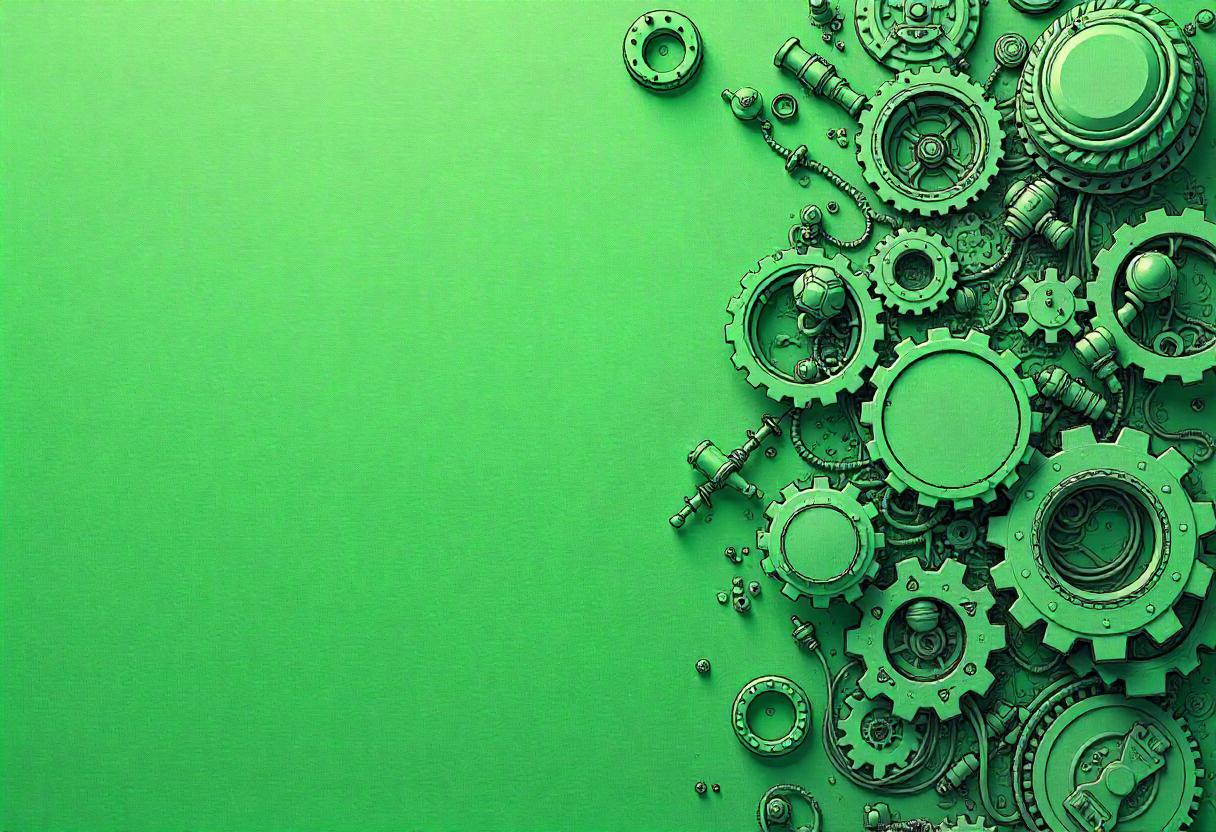 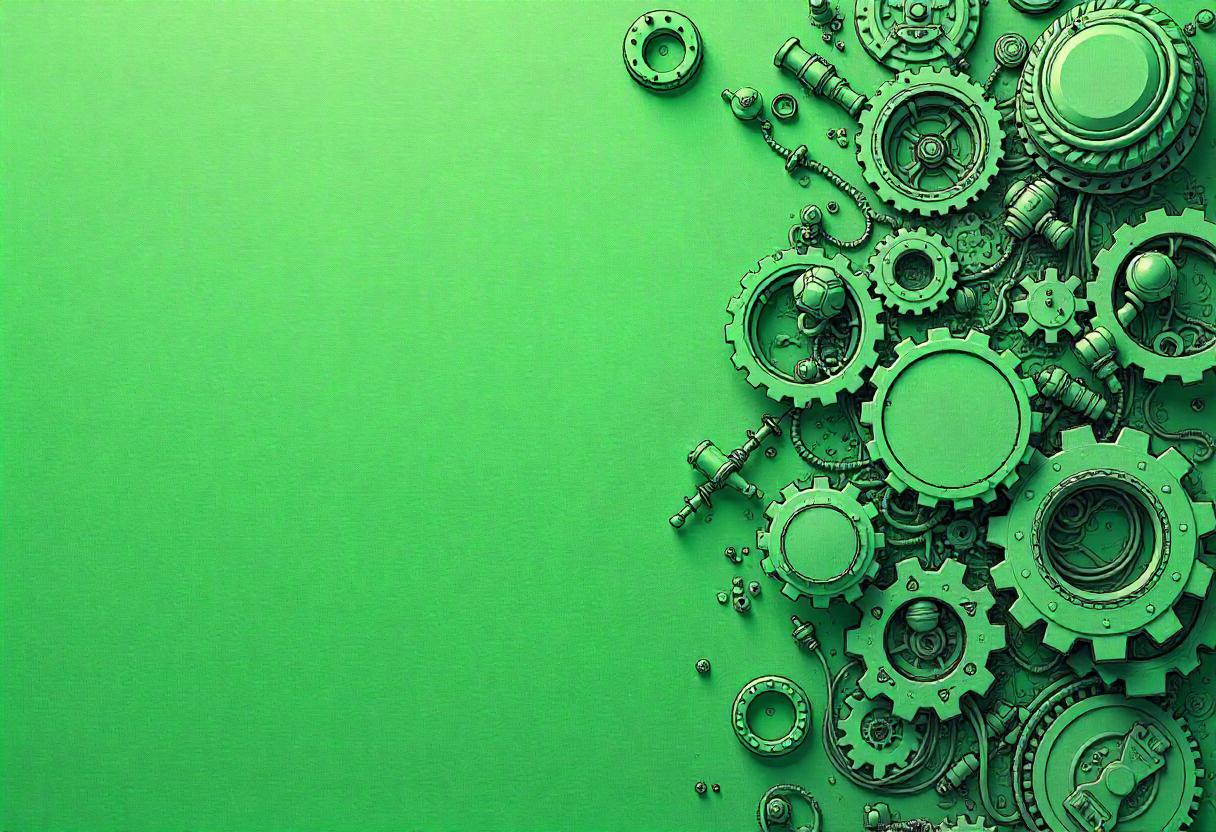 <Название проекта>. Авторы и проект
Суть проекта
Автор(ы) проекта
<Опишите суть вашего проекта в 1 предложении>
<Родитель Мотиватор>
<Наставник Помощник>
<Кот Красивый>
<Друг Умный>
<Иван Иванов>
<Петр Петров>
<Сергей Сергеев>
<Роль в проекте>
<Роль в проекте>
<Роль в проекте>
<Роль в проекте>
<Занимаемая должность>
<Занимаемая должность>
<Занимаемая должность>
<Занимаемая должность>
<Роль в проекте>
<Роль в проекте>
<Роль в проекте>
Цель проекта
Название вашего клуба или школы
<Опишите цель вашего проекта>
<Назовите организацию, которая инициирует проект>
<Краткое описание>
Благодарности
<Назовите людей, которые помогали вам и вдохновляли. Наставник, родители, друзья и т.д. 
Если таких людей не было, то удалите эту информацию>
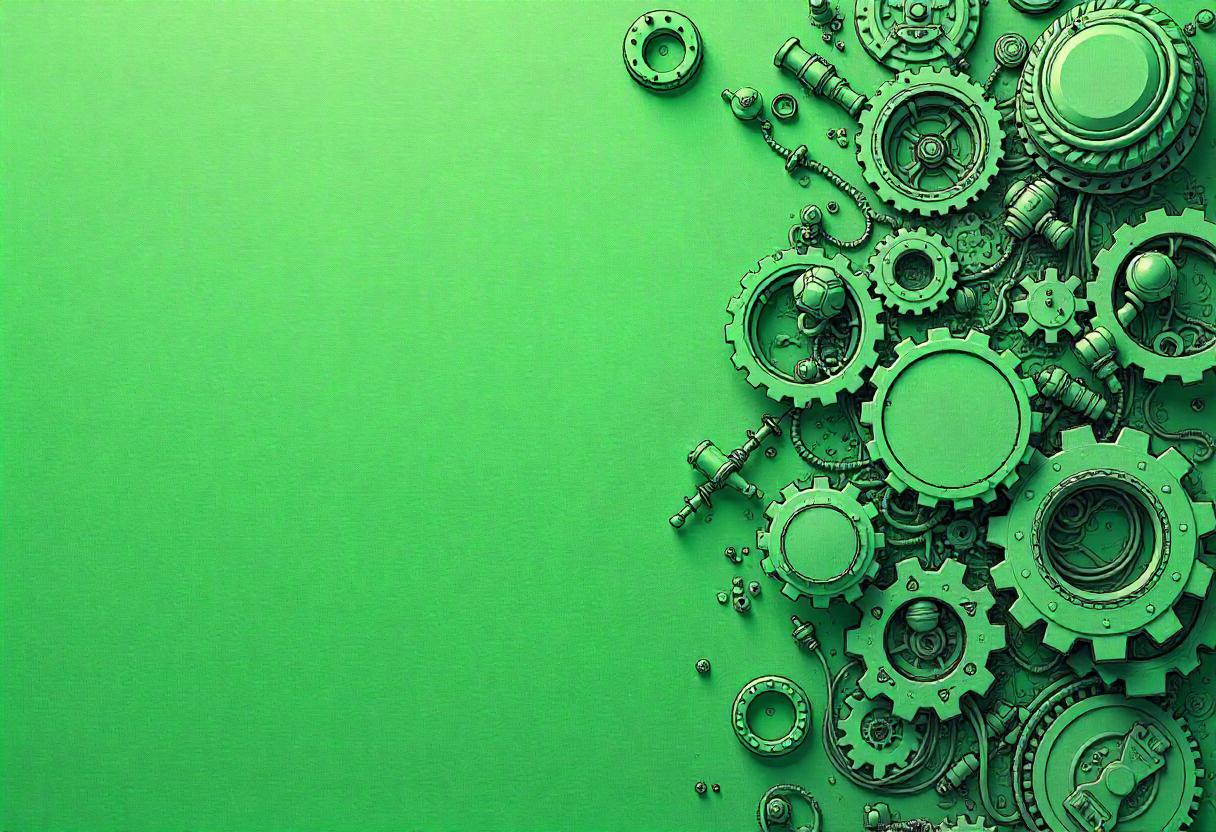 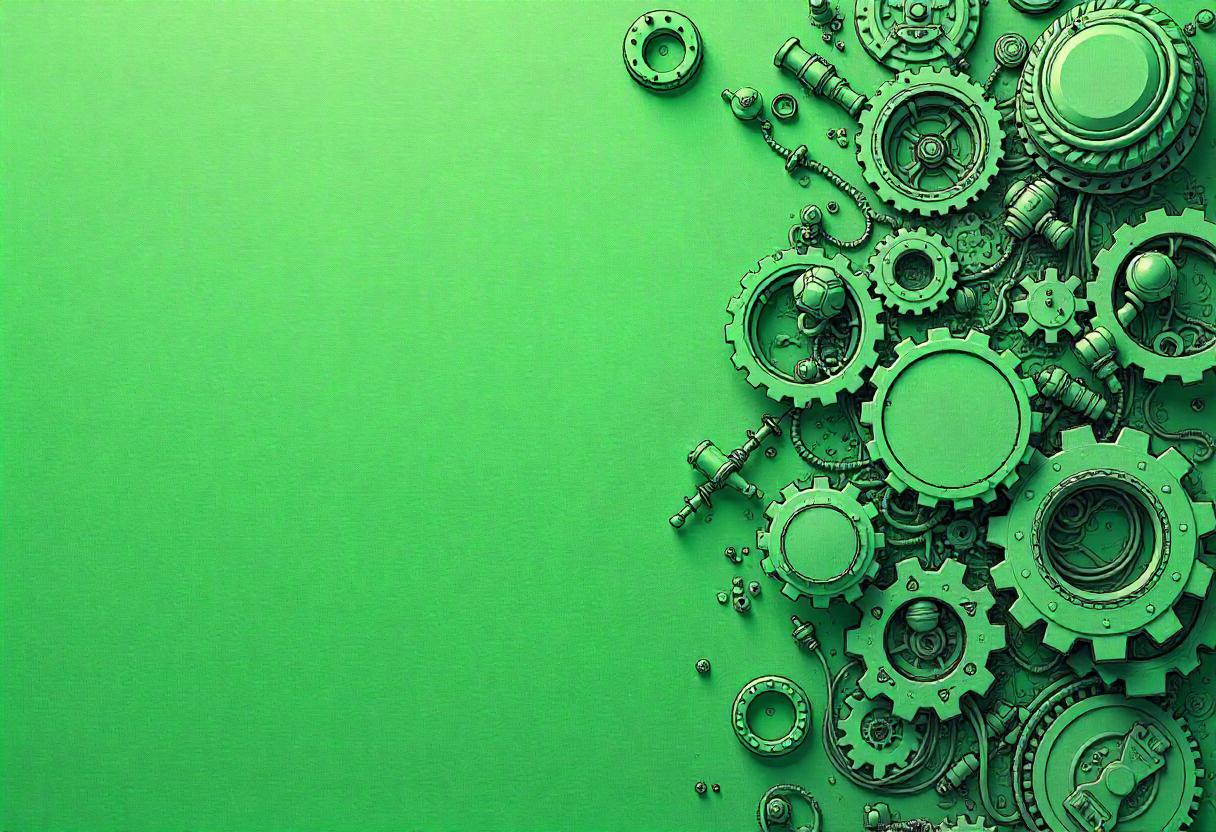 <Название проекта>. Опыт ваш/команды проекта
Опишите модель компетенций вас/участников вашей команды

– Какие навыки / компетенции  у вас были до начала работы над проектом
– Каких навыки/ компетенций вам недоставало в начале работы
– Как вы искали/ получали недостающие компетенции
<Компетенция/навык был(а)>
<Компетенция/навык был(а)>
<Компетенция/навык был(а)>
<Компетенция/навык был(а)>
<Компетенция, которая  была получена/найдена/сформирована в ходе проекта>
<Компетенция, которая  была получена/найдена/сформирована в ходе проекта>
Поиск/формирование  недостающих компетенций
<Как  искали недостающие компетенции?>
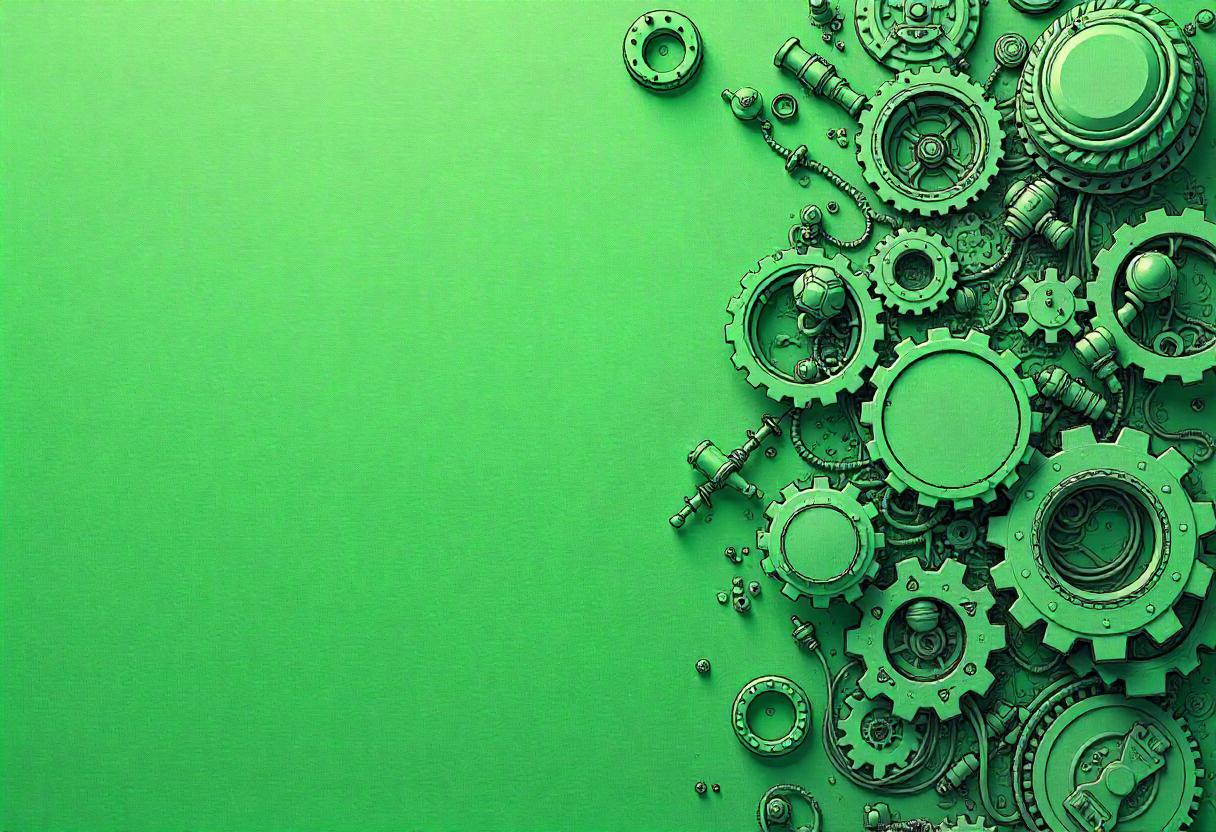 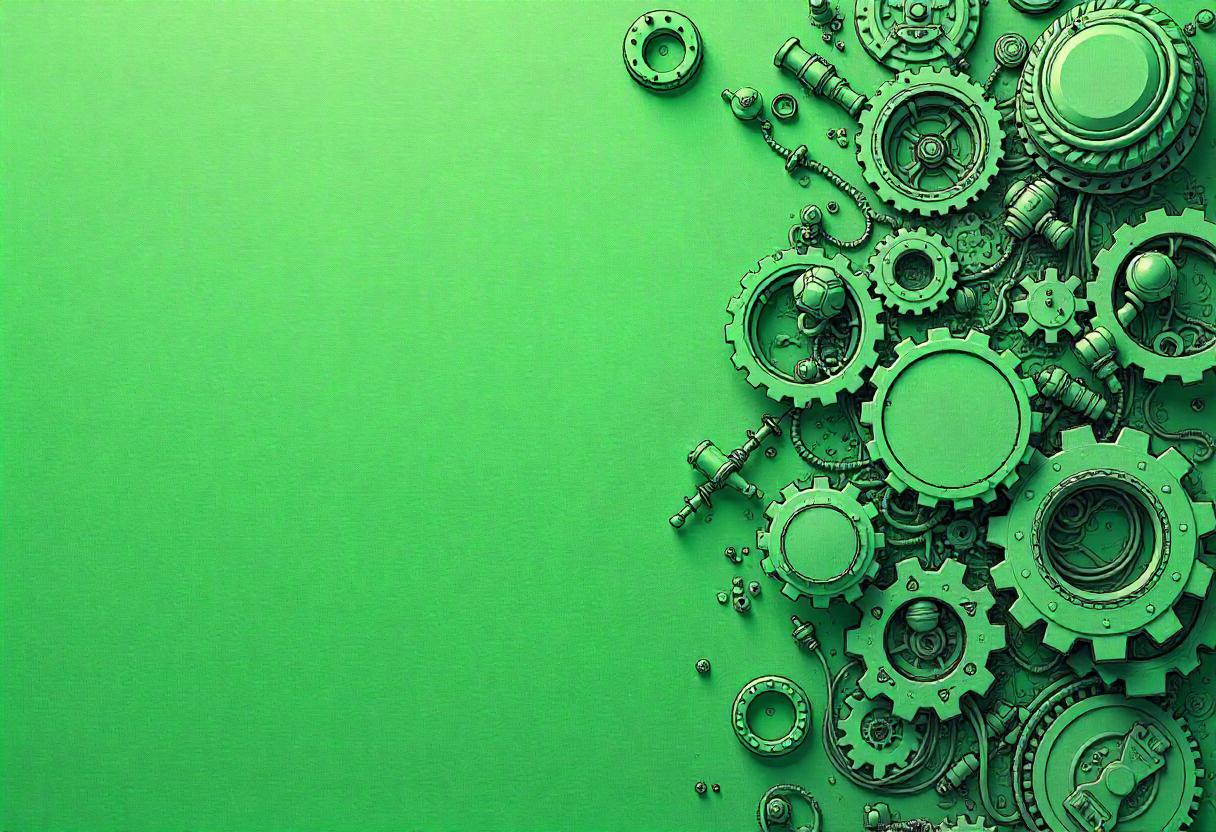 <Название проекта>. Описание продукта. Фото/схемы
Покажите Ваш продукт
<Ваше описание / фотографии / схемы>
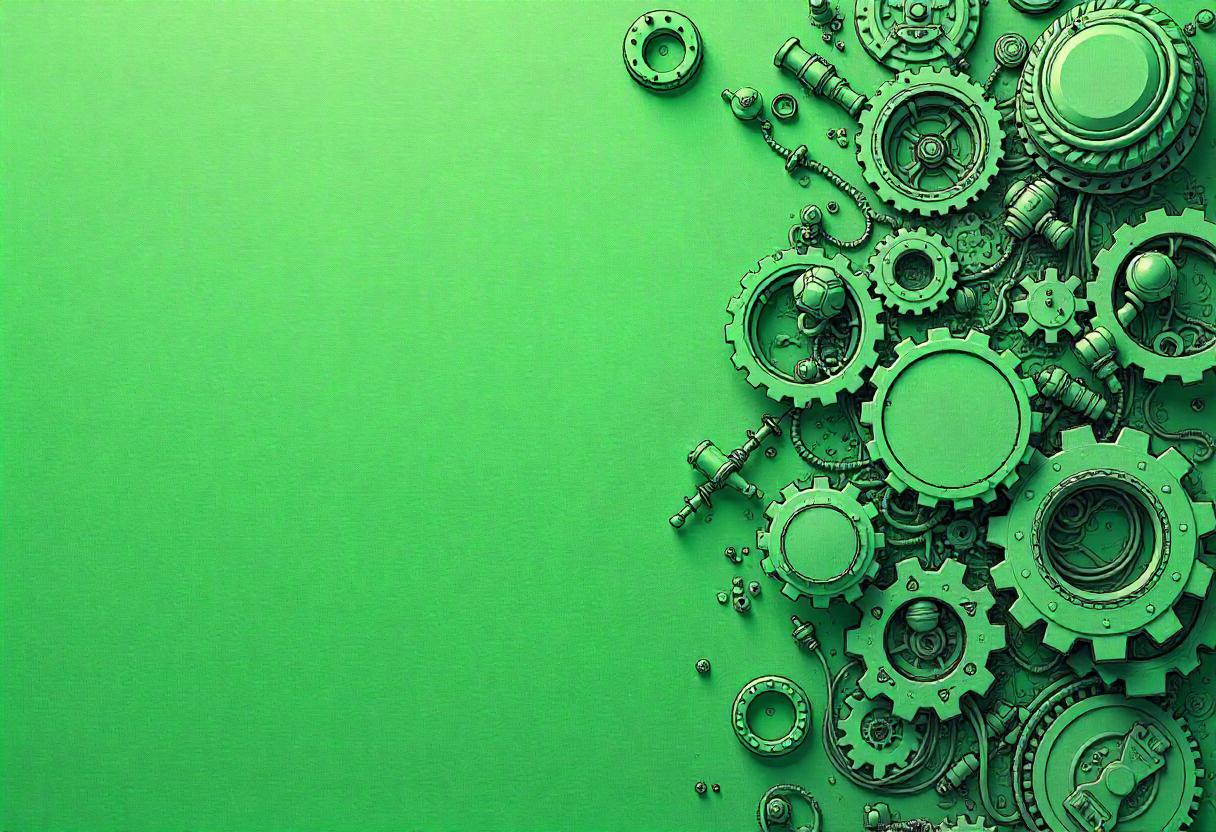 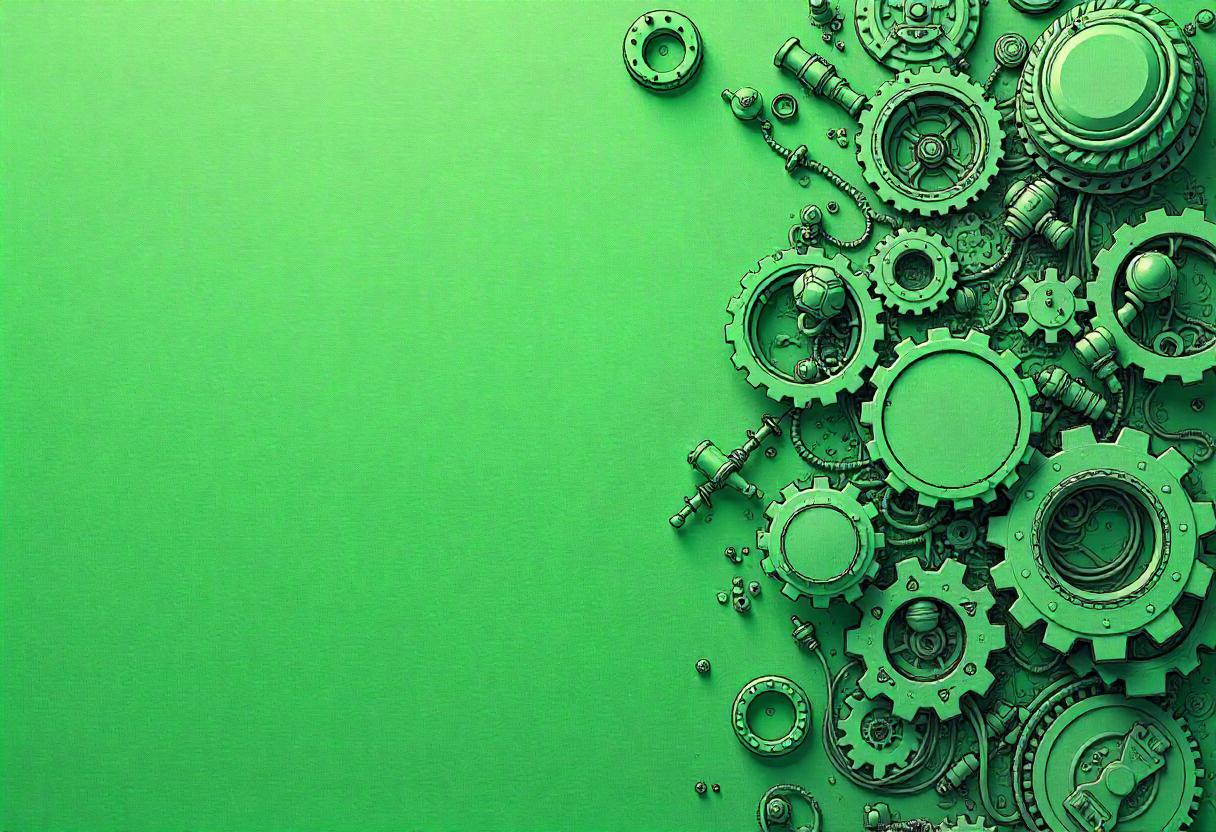 <Название проекта>. Источники информации
Какие готовые материалы, схемы, описания вы использовали? Приведите источники из сети Интернет, используемую литературу.
Правила оформления списка литературы и библиографических ссылок
https://goo.su/uEI90
<Если вы использовали дополнительные источники, то оформите их по правилам библиографического описания>.
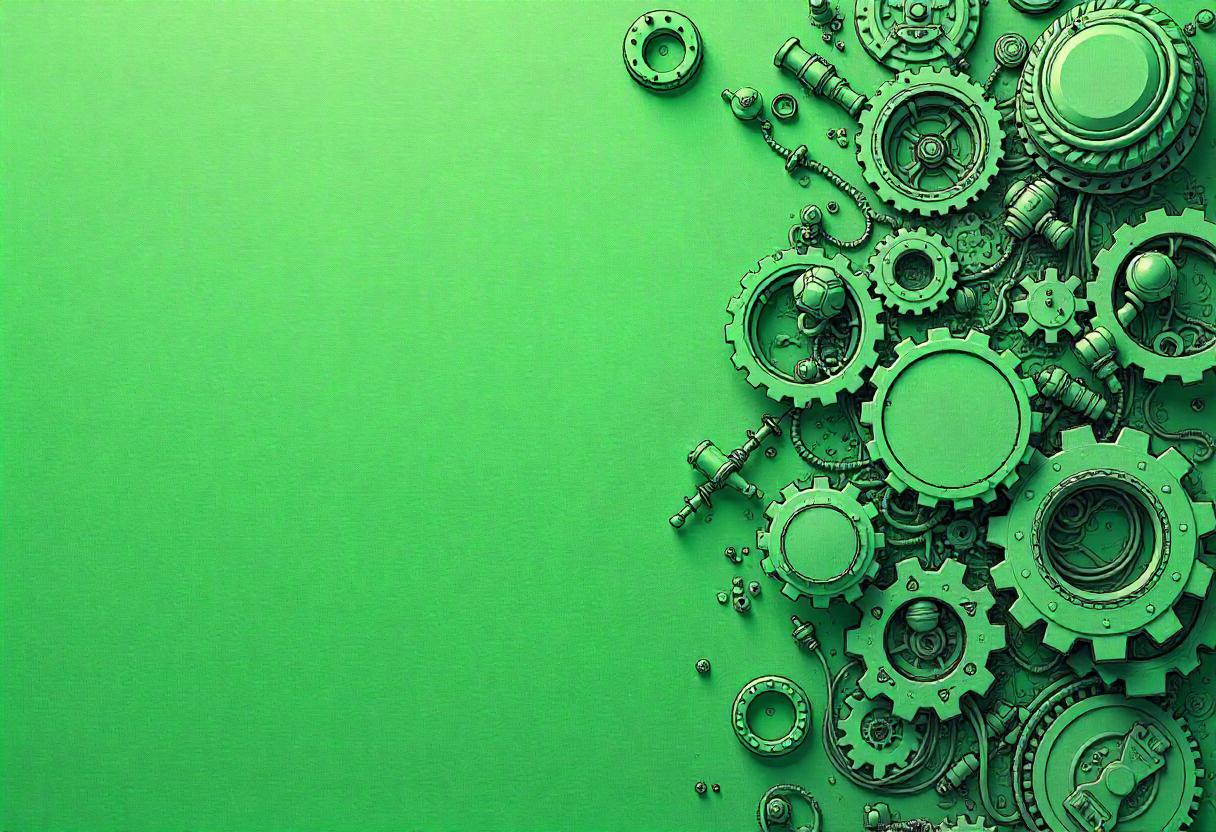 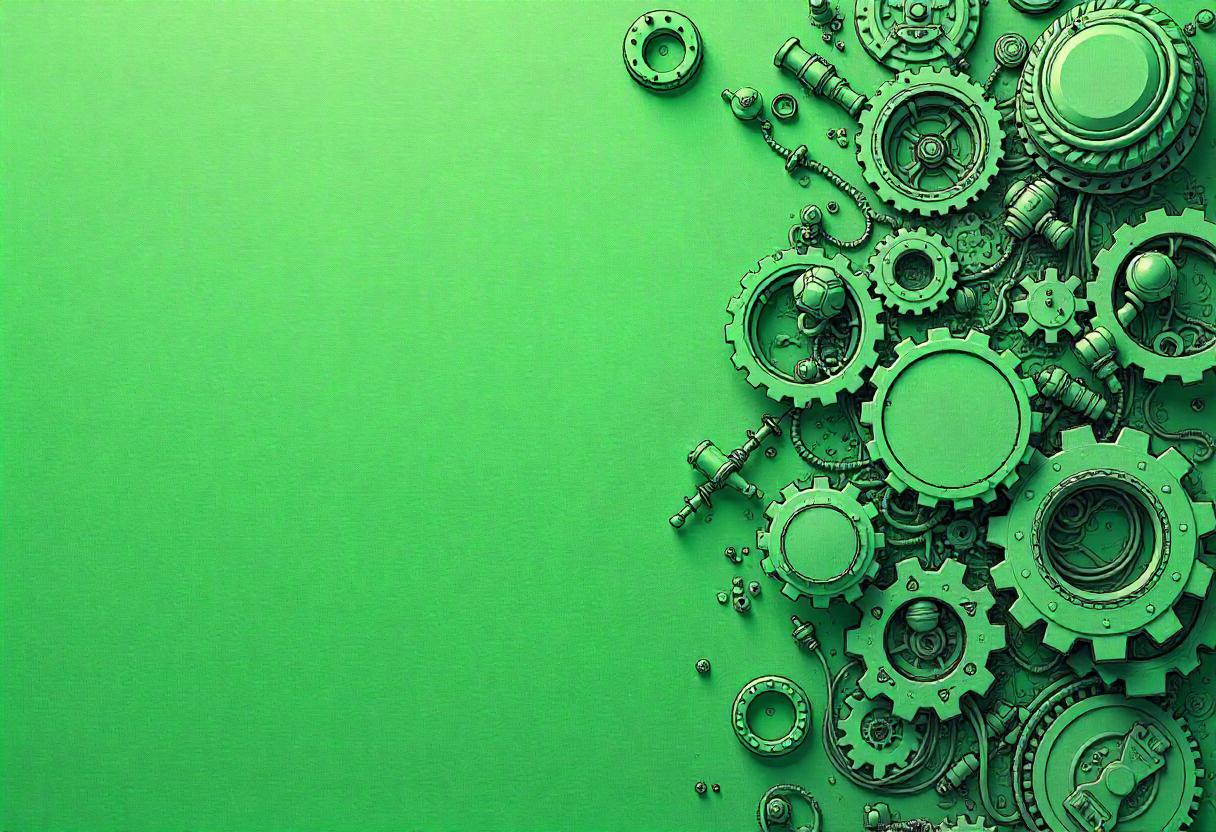 МашинариУМ Фест 2025
Мои пожелания в свой адрес и адрес других участников конкурса
<Ваши пожелания>